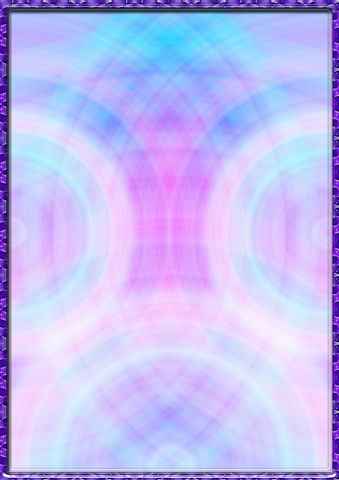 «Использованиенетрадиционных методовБиоэнергопластики и кинезиологических упражнений  в коррекционной работе учителя - логопеда сдетьми логопедической группы»
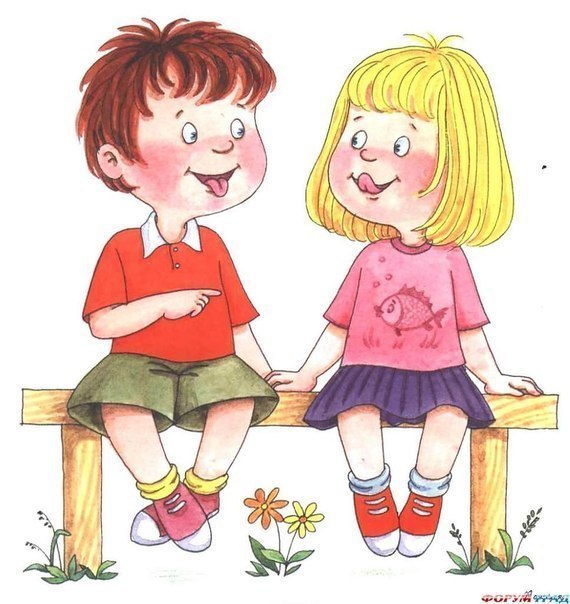 Подготовила: Учитель- логопед
МДОУ «Ясли-сад №313 г.Донецка»
Конох Елена Сергеевна
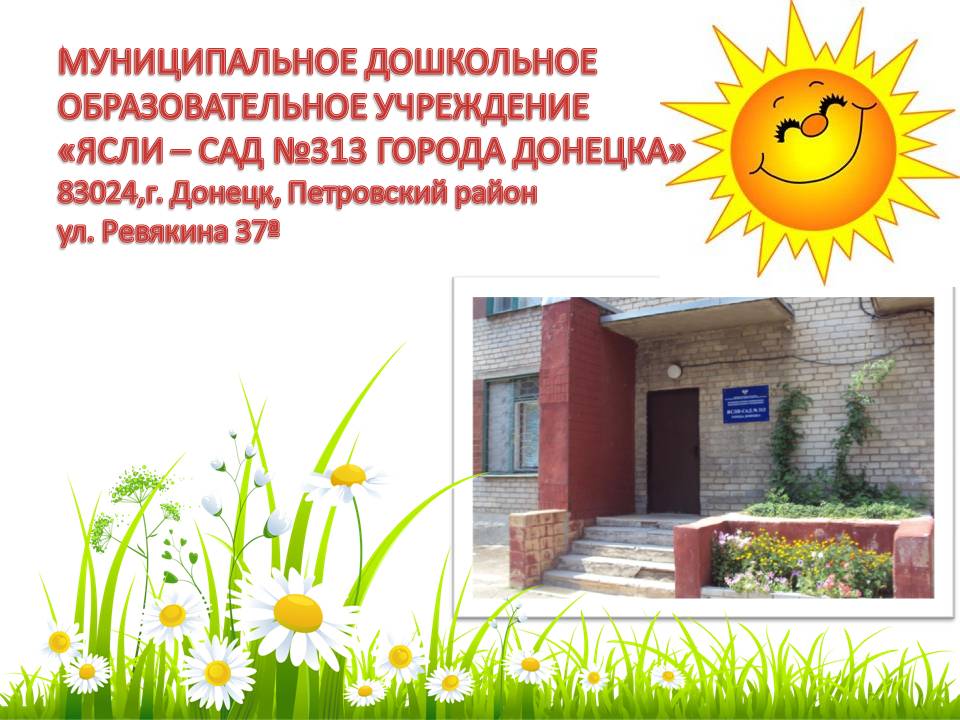 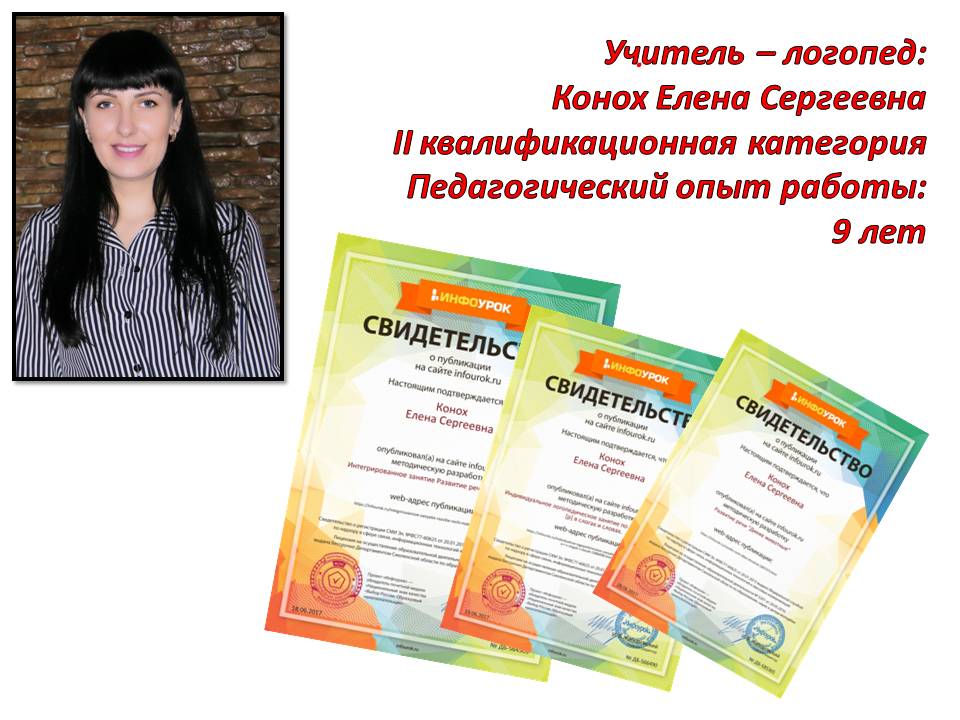 Назначения логопедического кабинета
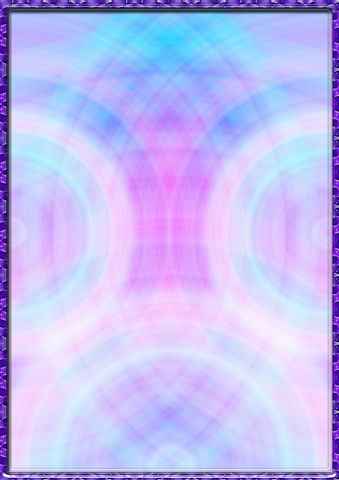 Зона коррекции звукопроизношения
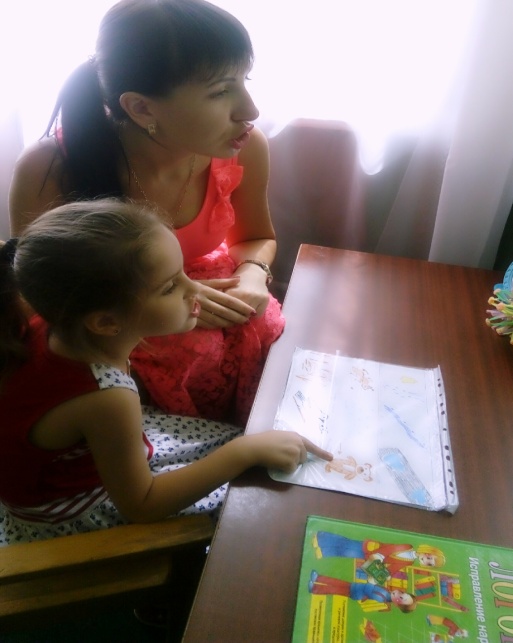 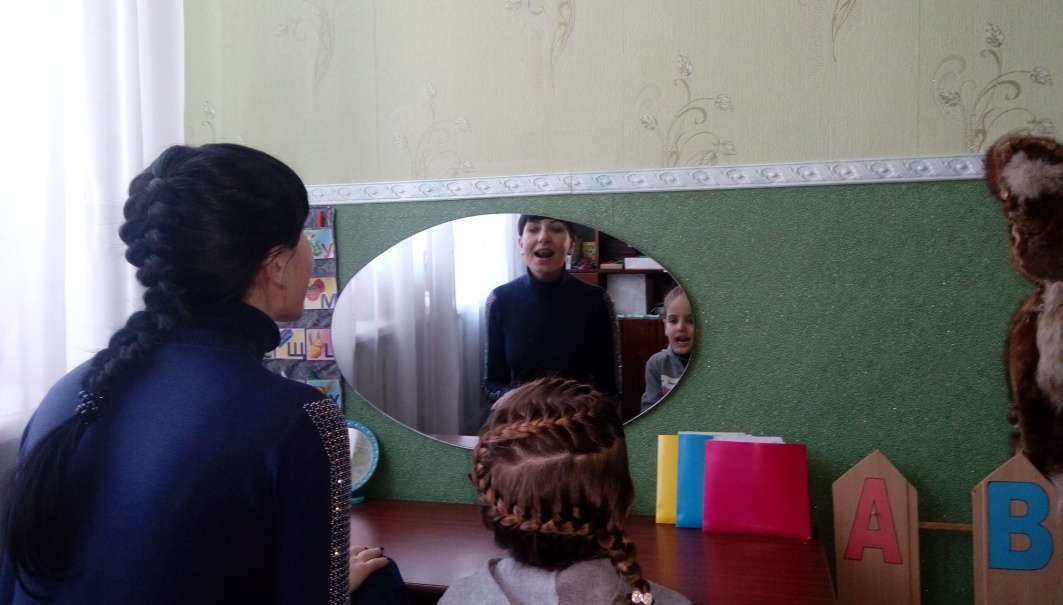 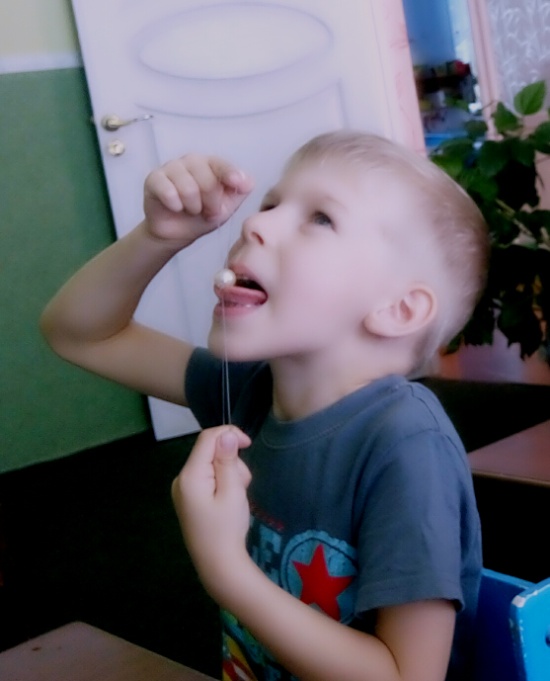 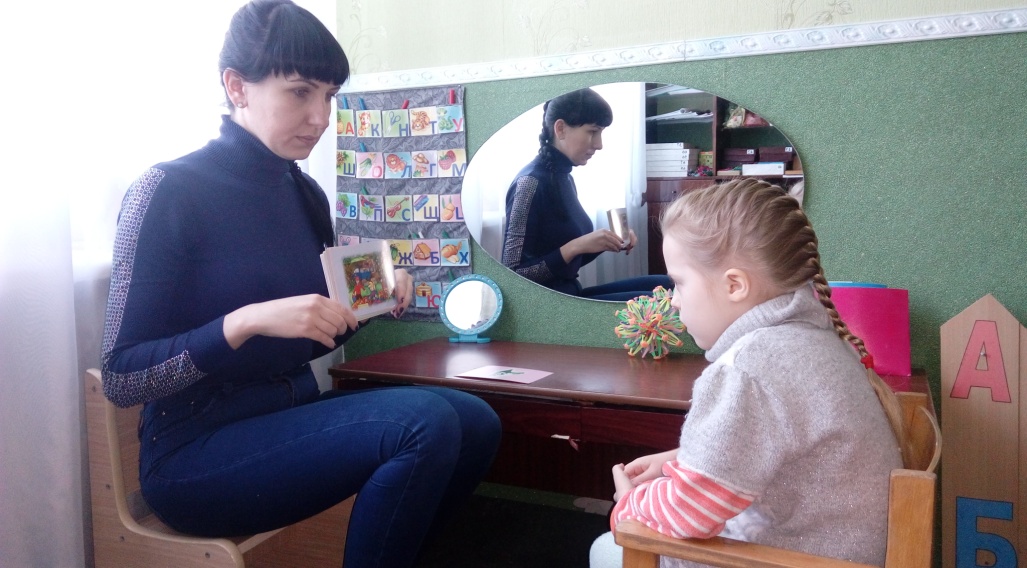 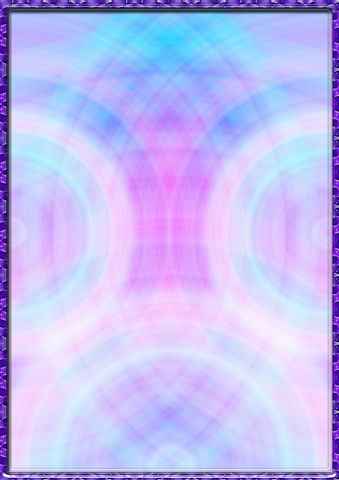 Образовательная зона
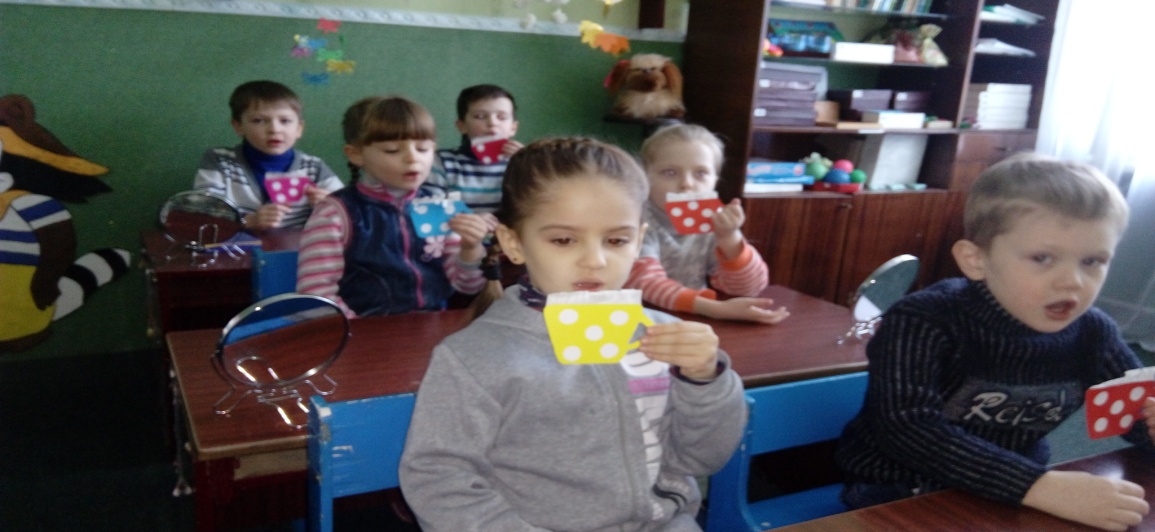 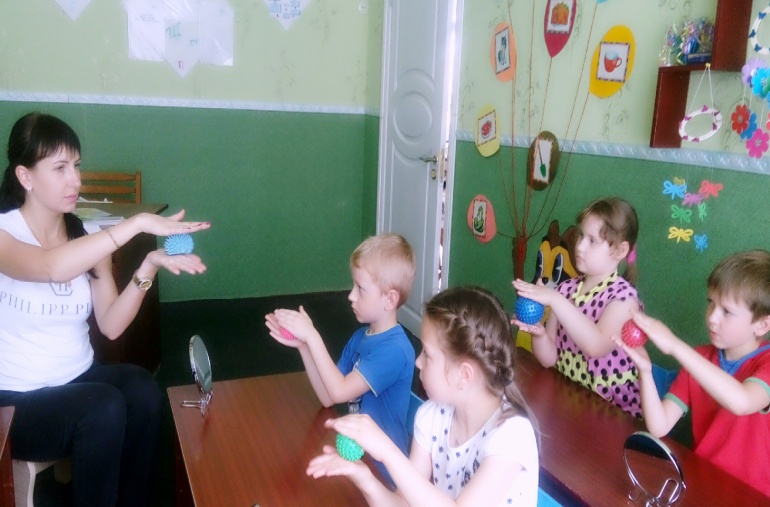 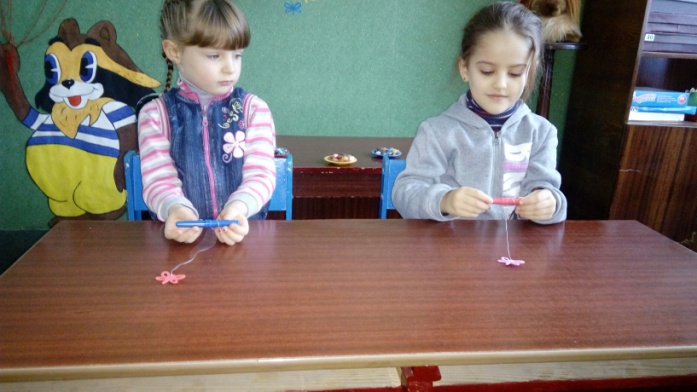 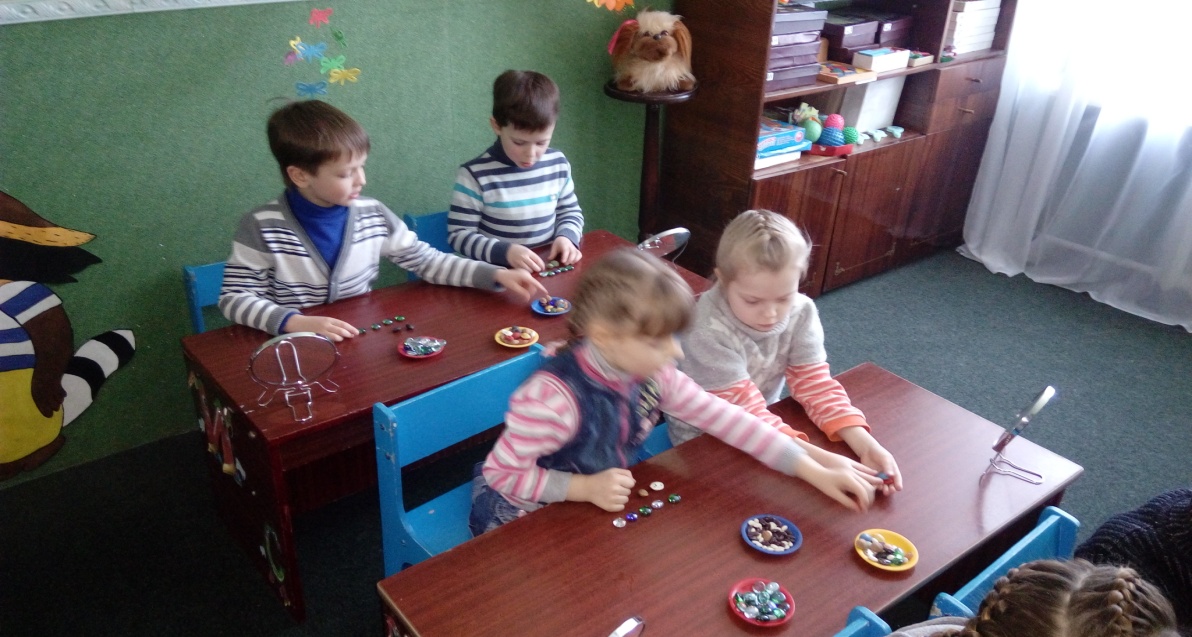 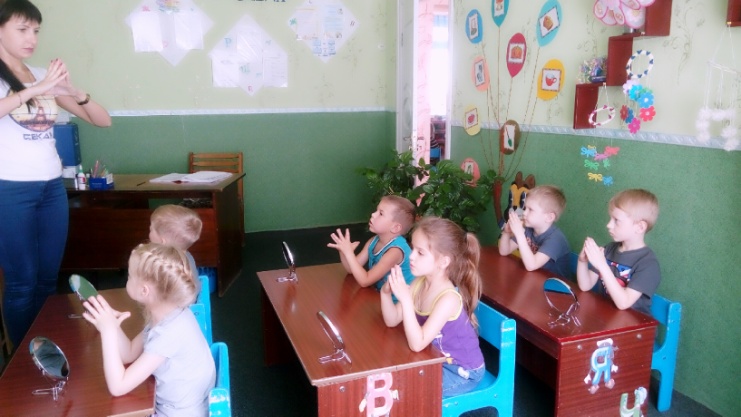 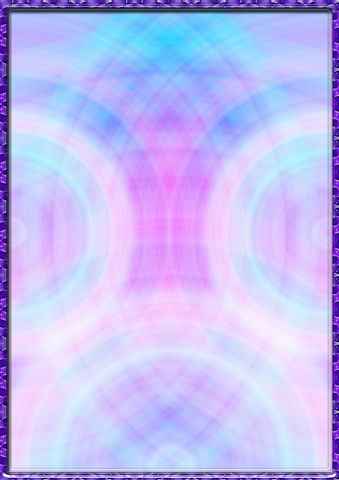 Сенсомоторная зона
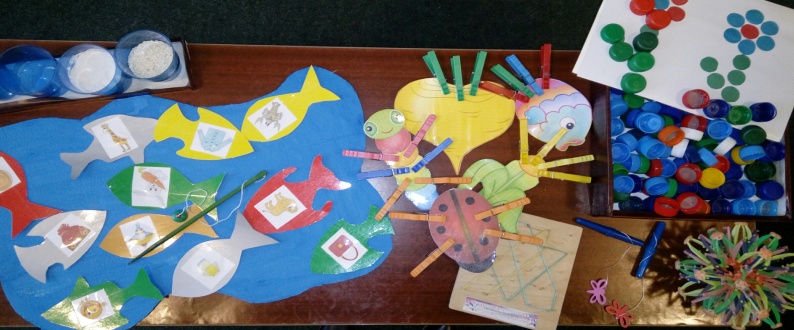 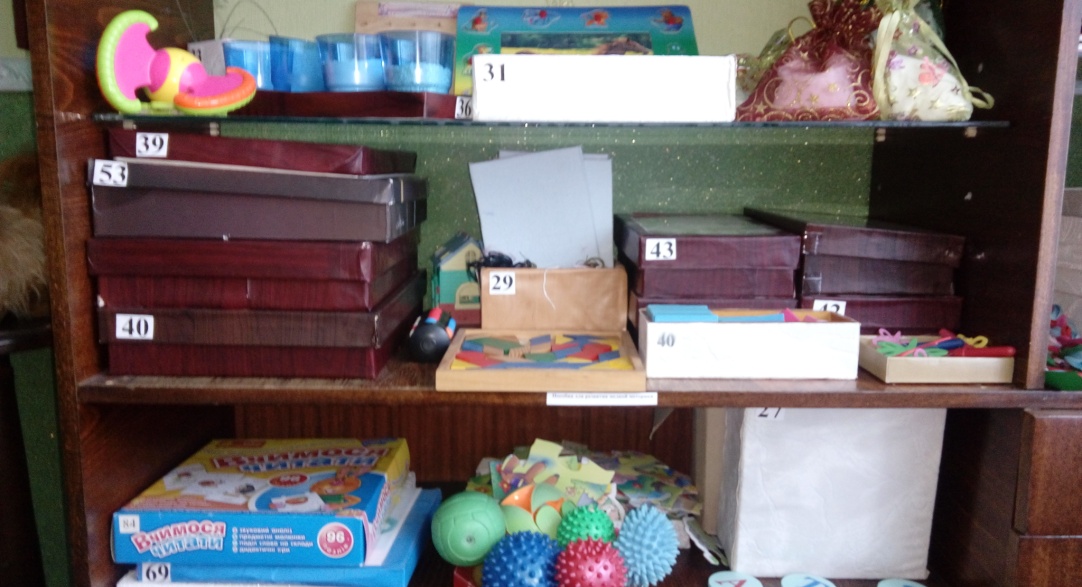 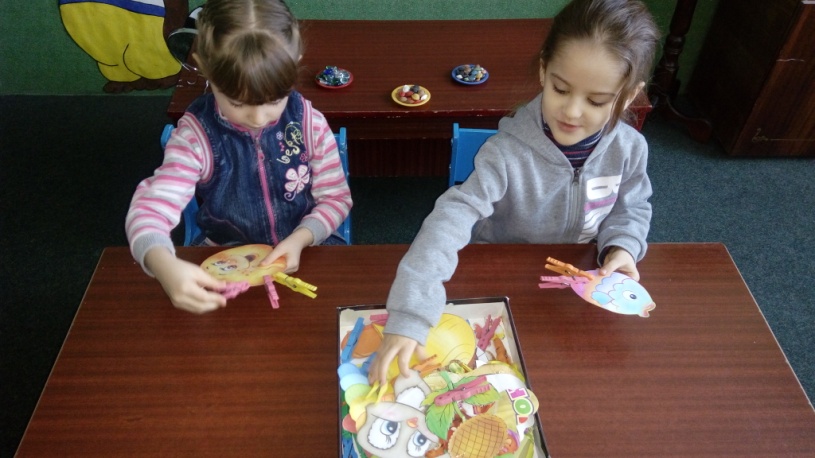 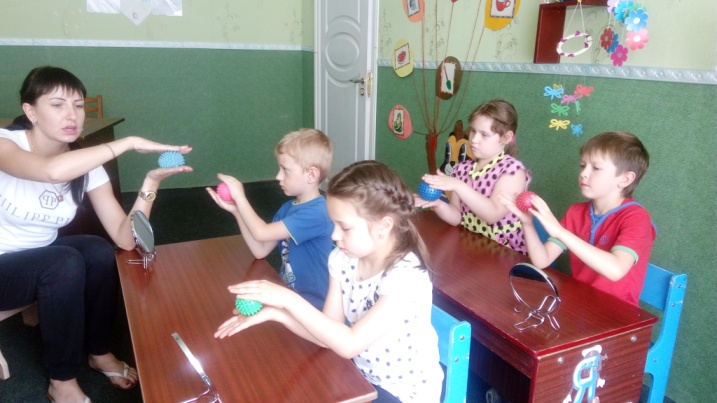 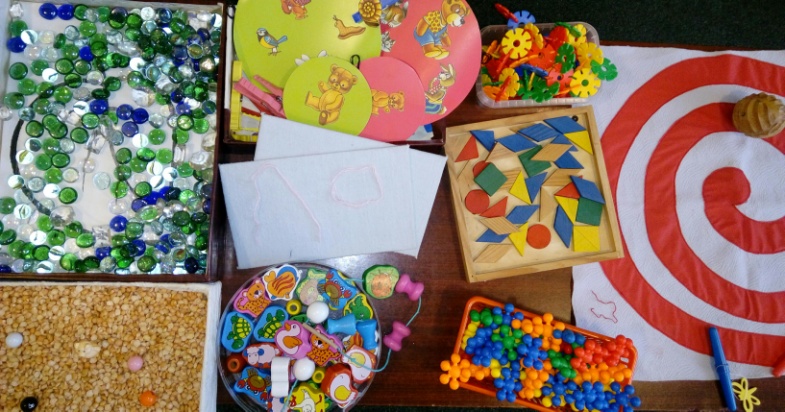 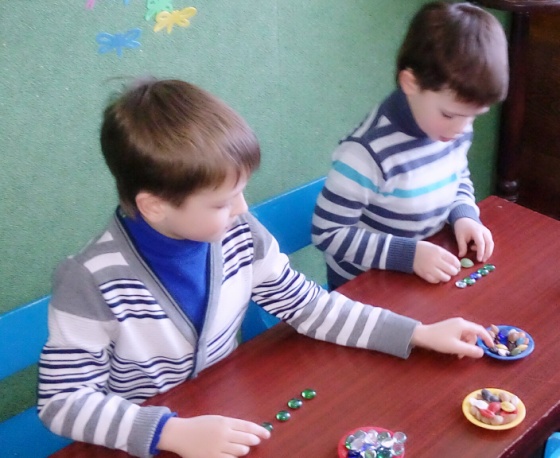 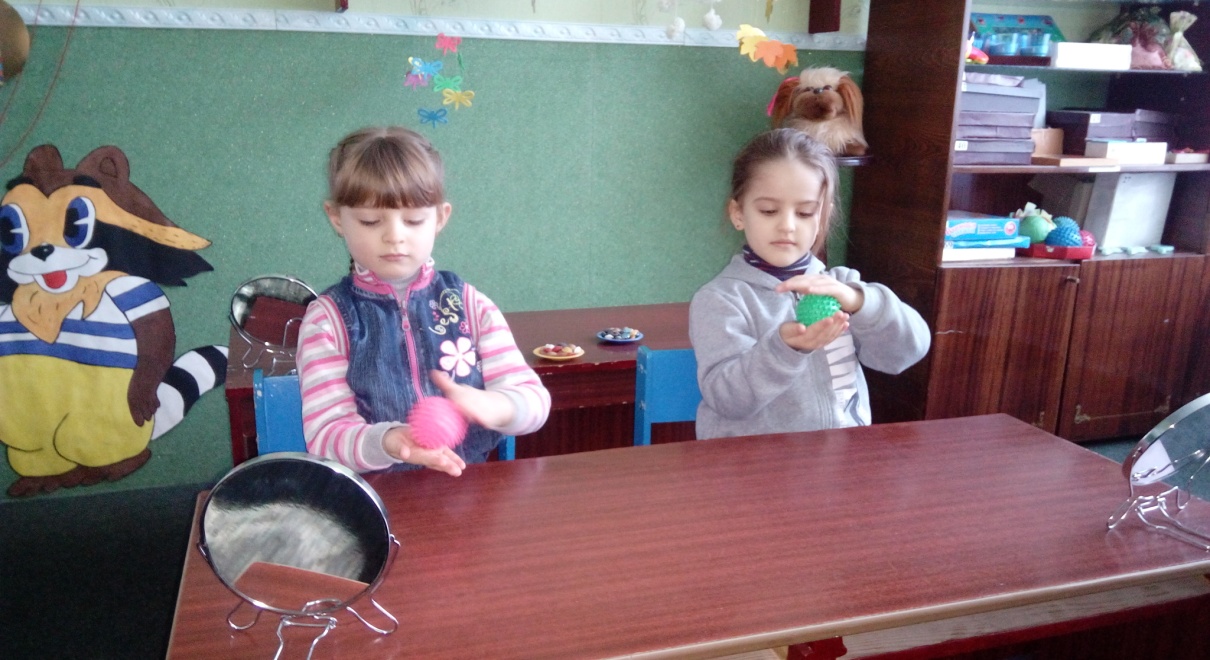 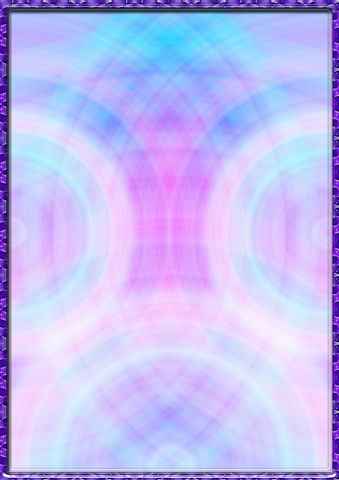 Зона развития речевого дыхания
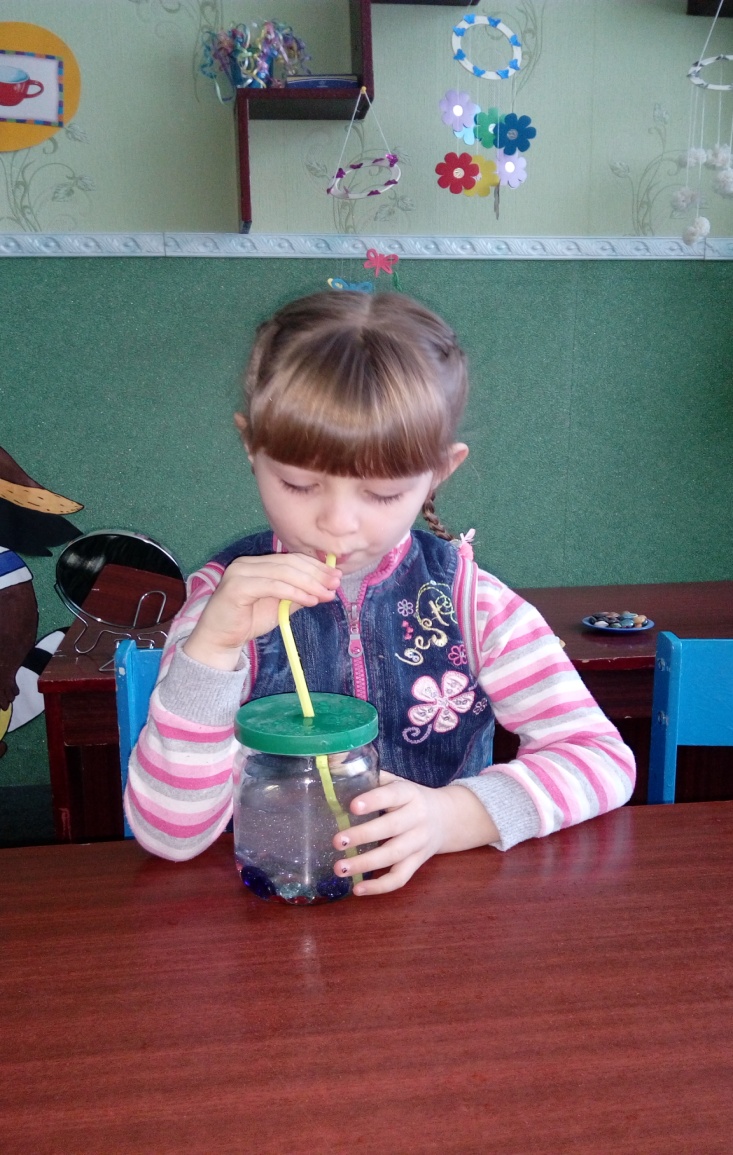 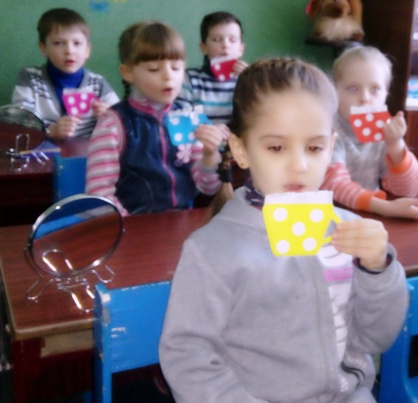 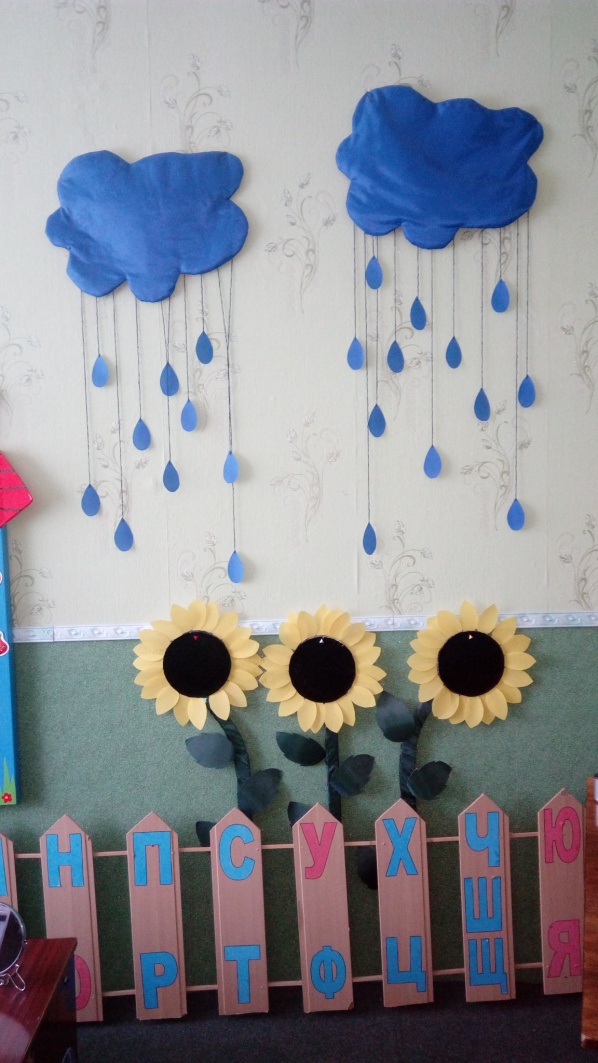 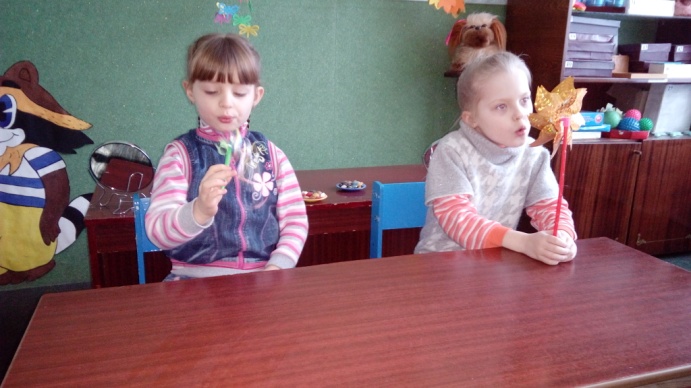 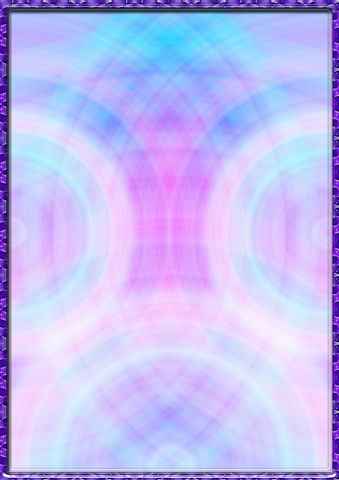 Методическая зона
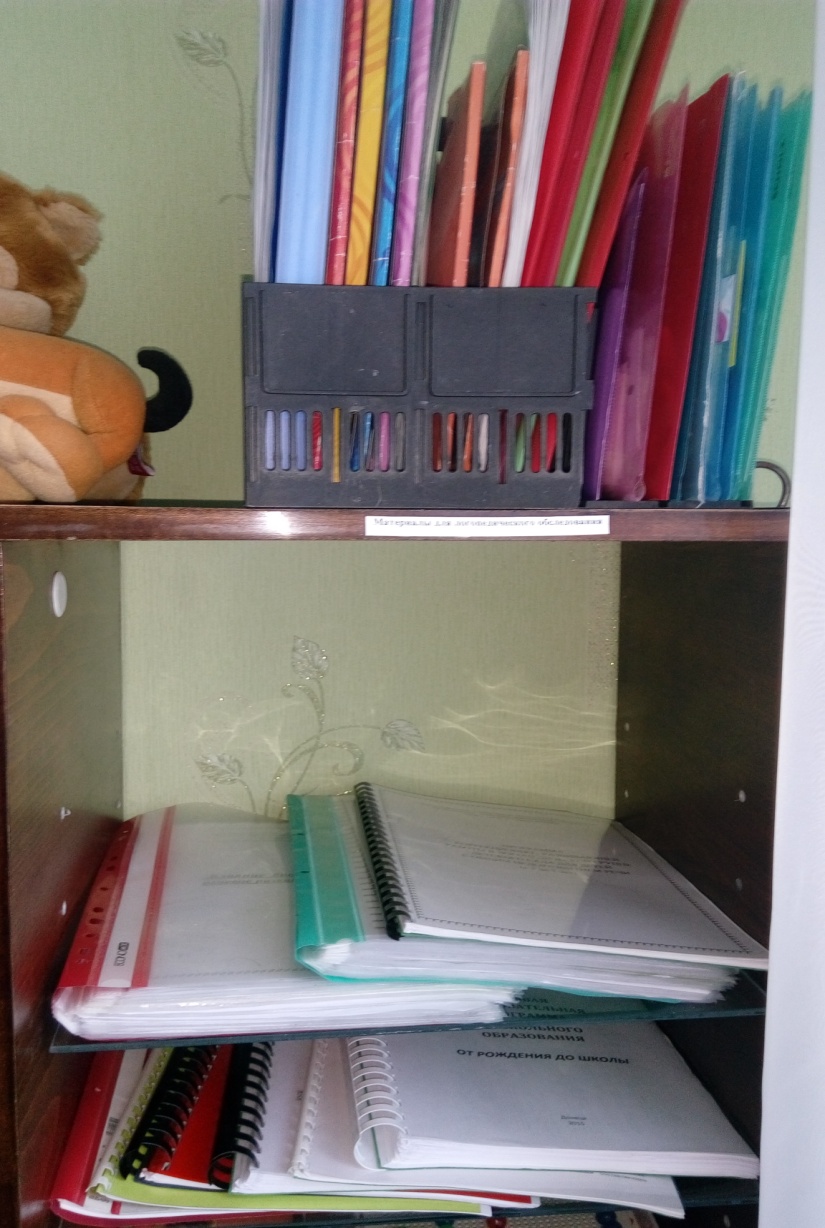 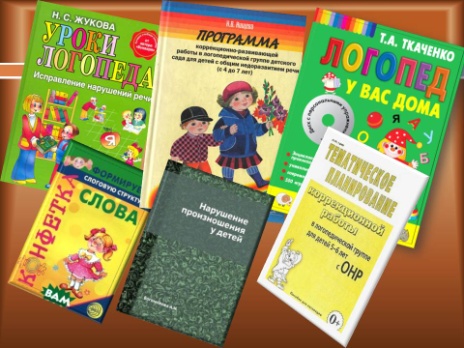 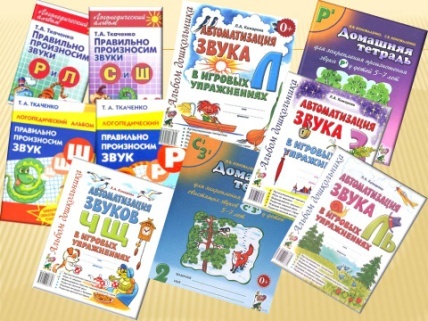 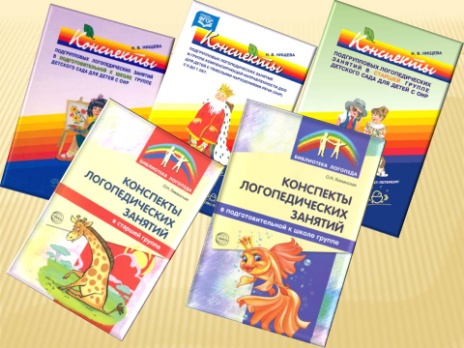 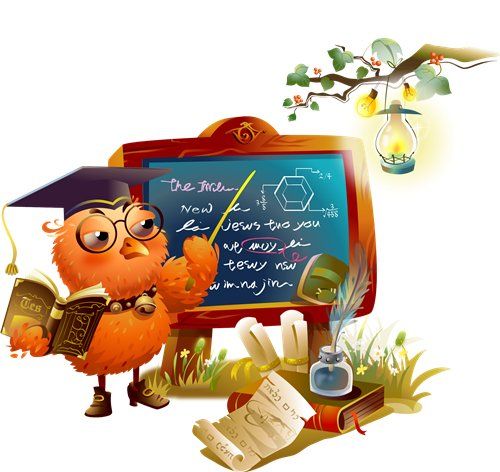 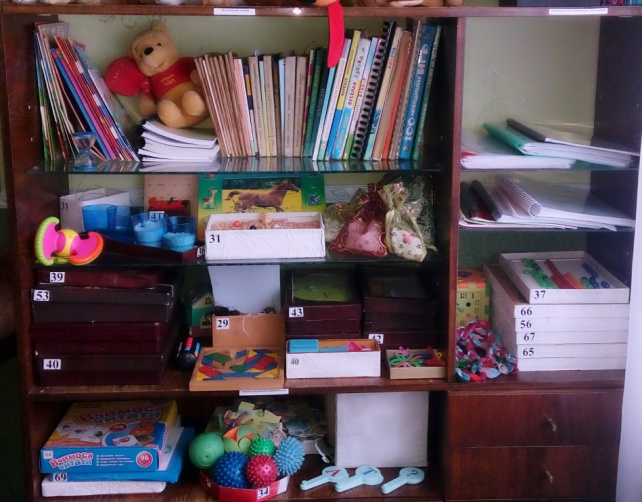 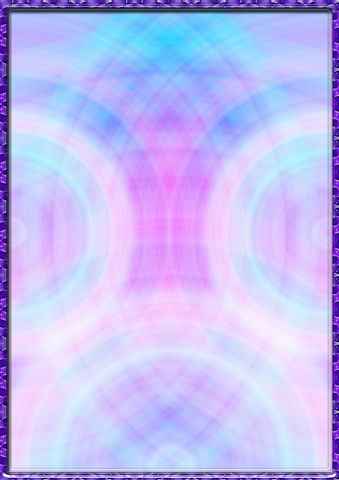 Информационная зона
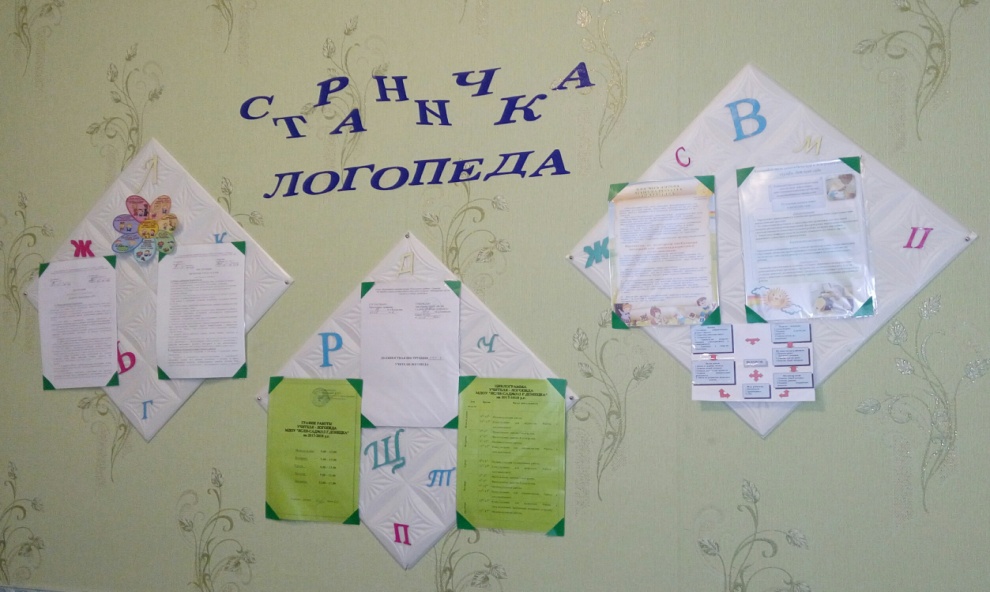 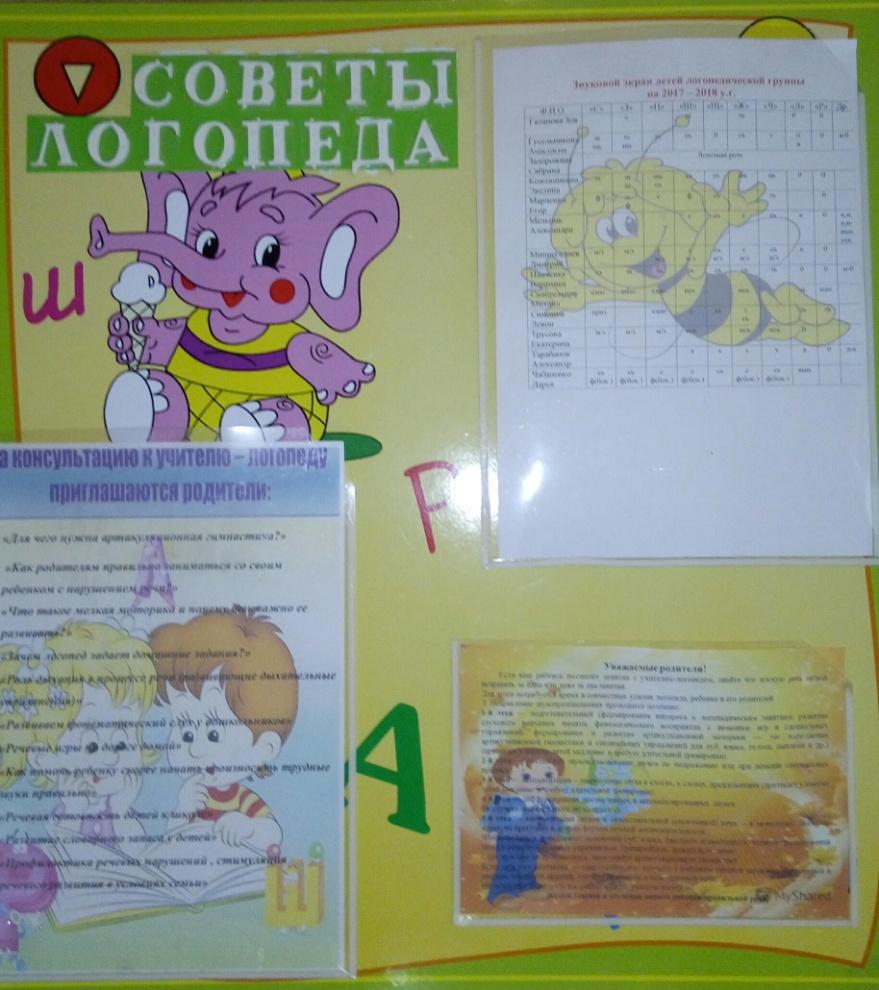 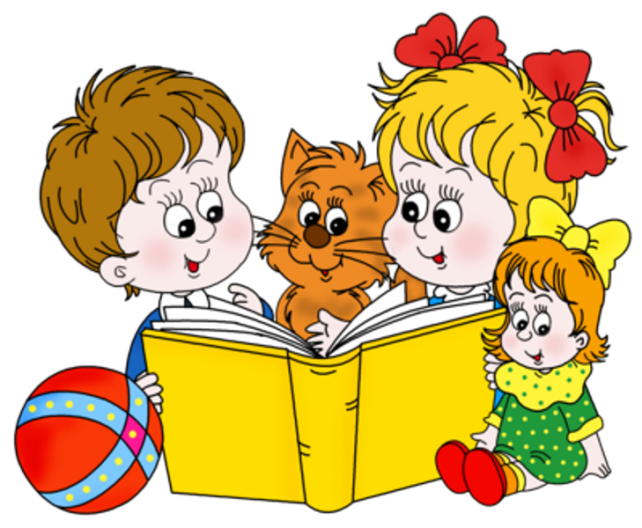 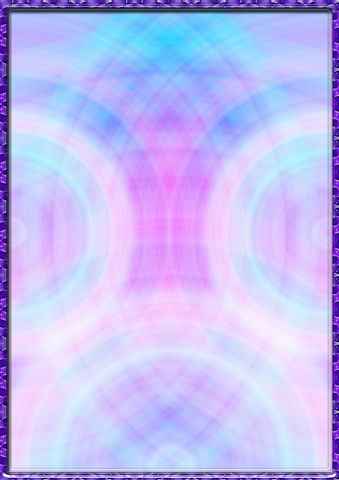 Для эффективного ускорения исправление дефектных звуков у детей в  коррекционной работе учителем – логопедом используется методика биоэнергопластики и кинезиологических упражнений.

Биоэнергопластика – это соединение движений артикуляционного аппарата с движениями кисти руки.
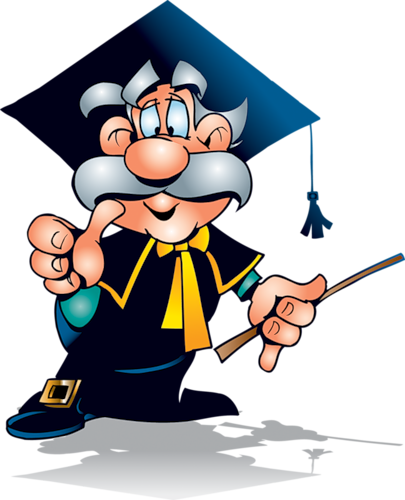 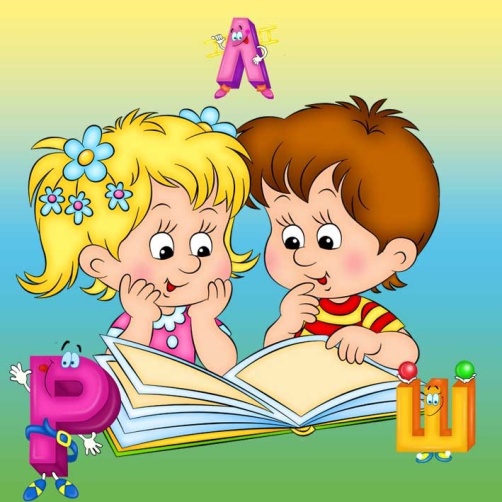 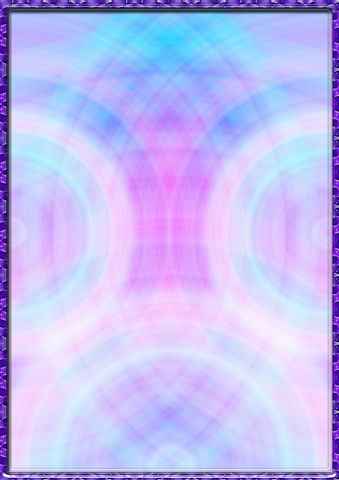 Цель использования биоэнергопластики:
• развивать координацию движений, мелкой моторики пальцев рук, органов артикуляции;
• нормализовать мышечный тонус
• формировать кинестетические ощущения напряжения и расслабления;
• активизировать речевую и интеллектуальную деятельности ребенка;
• развивать память, произвольное внимание, зрительное и слуховое восприятие;
• формировать умение действовать по словесными инструкциям;
• адаптировать упражнения биоэнергопластики к особенностям детей с общим недоразвитием речи, осложненные стертой формой дизартрии.
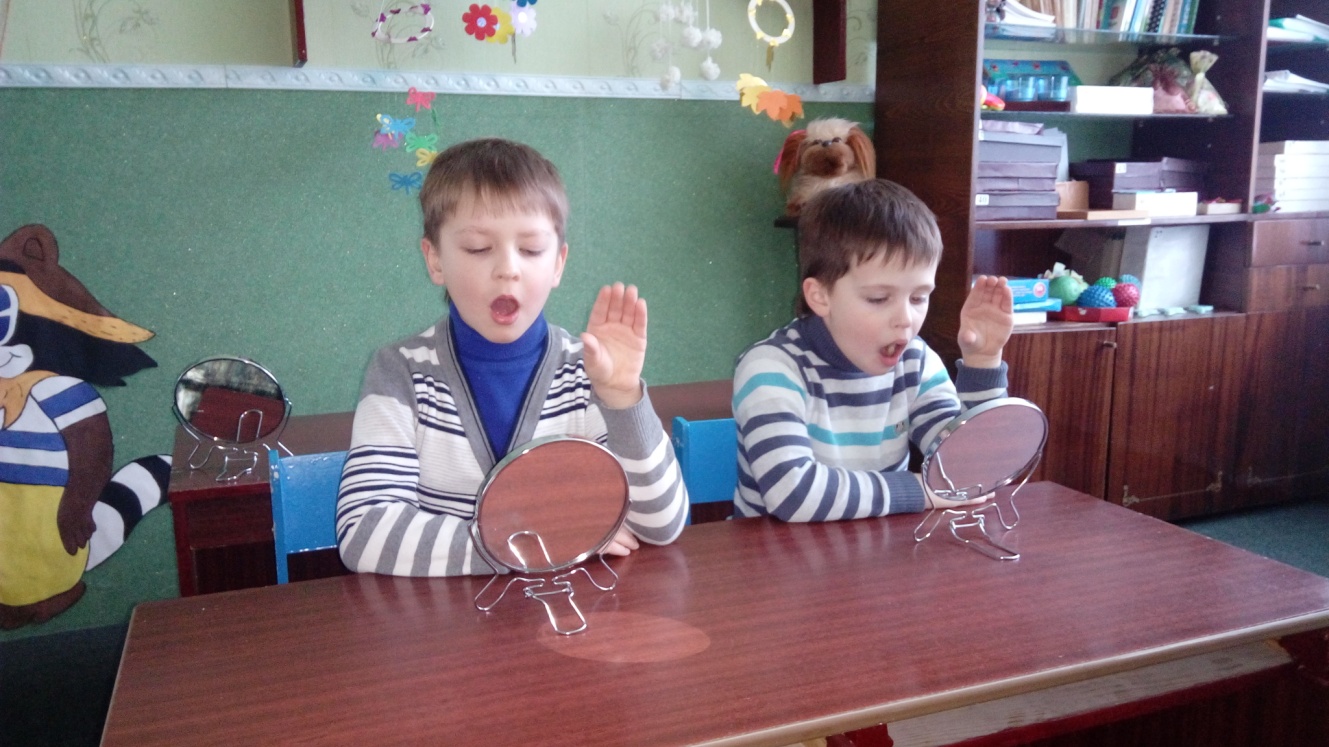 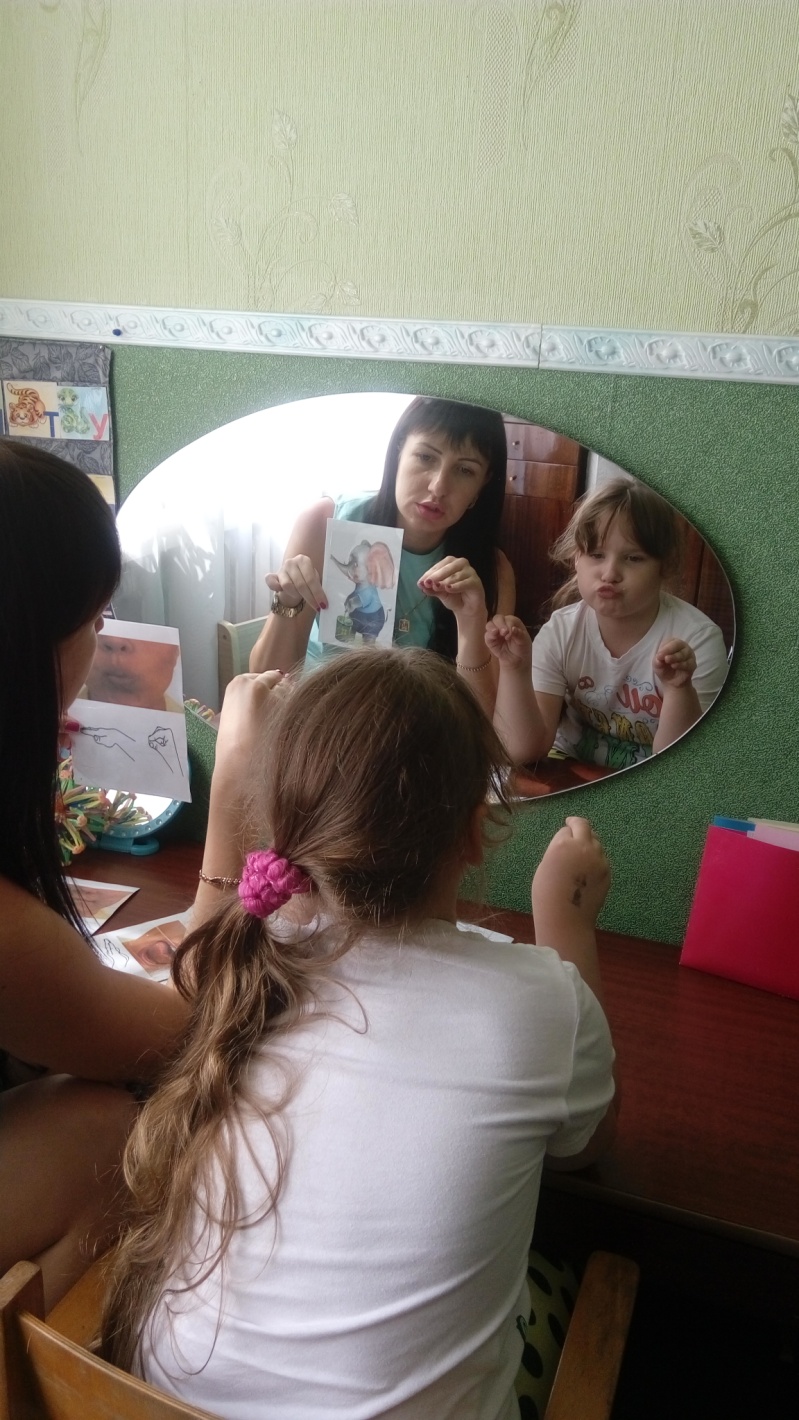 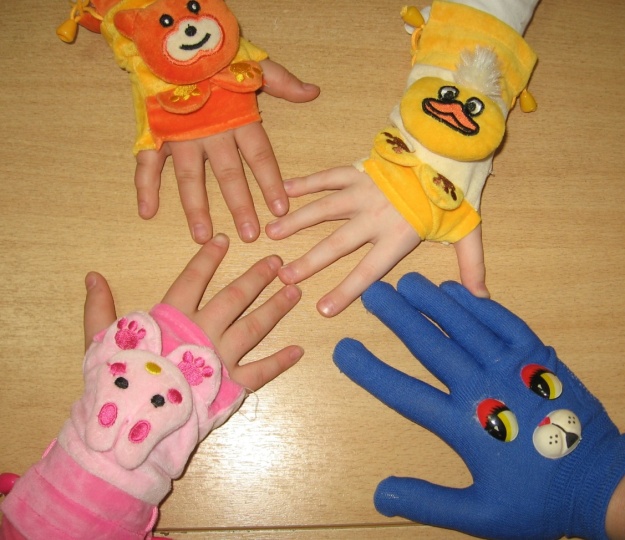 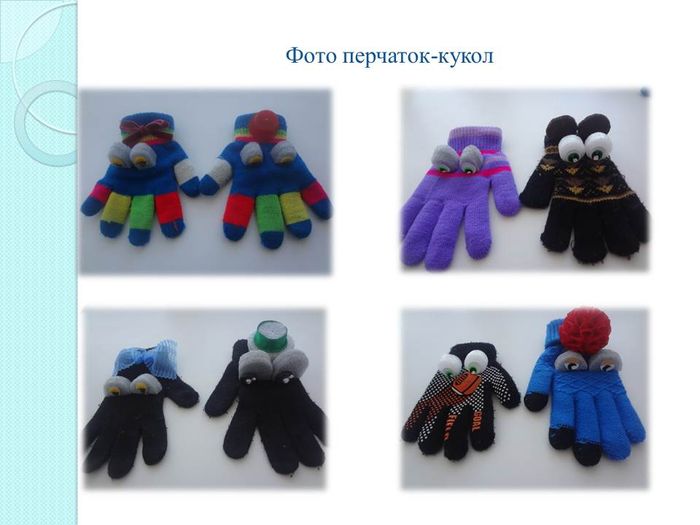 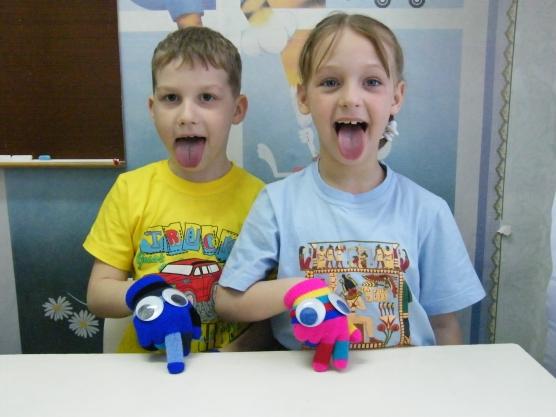 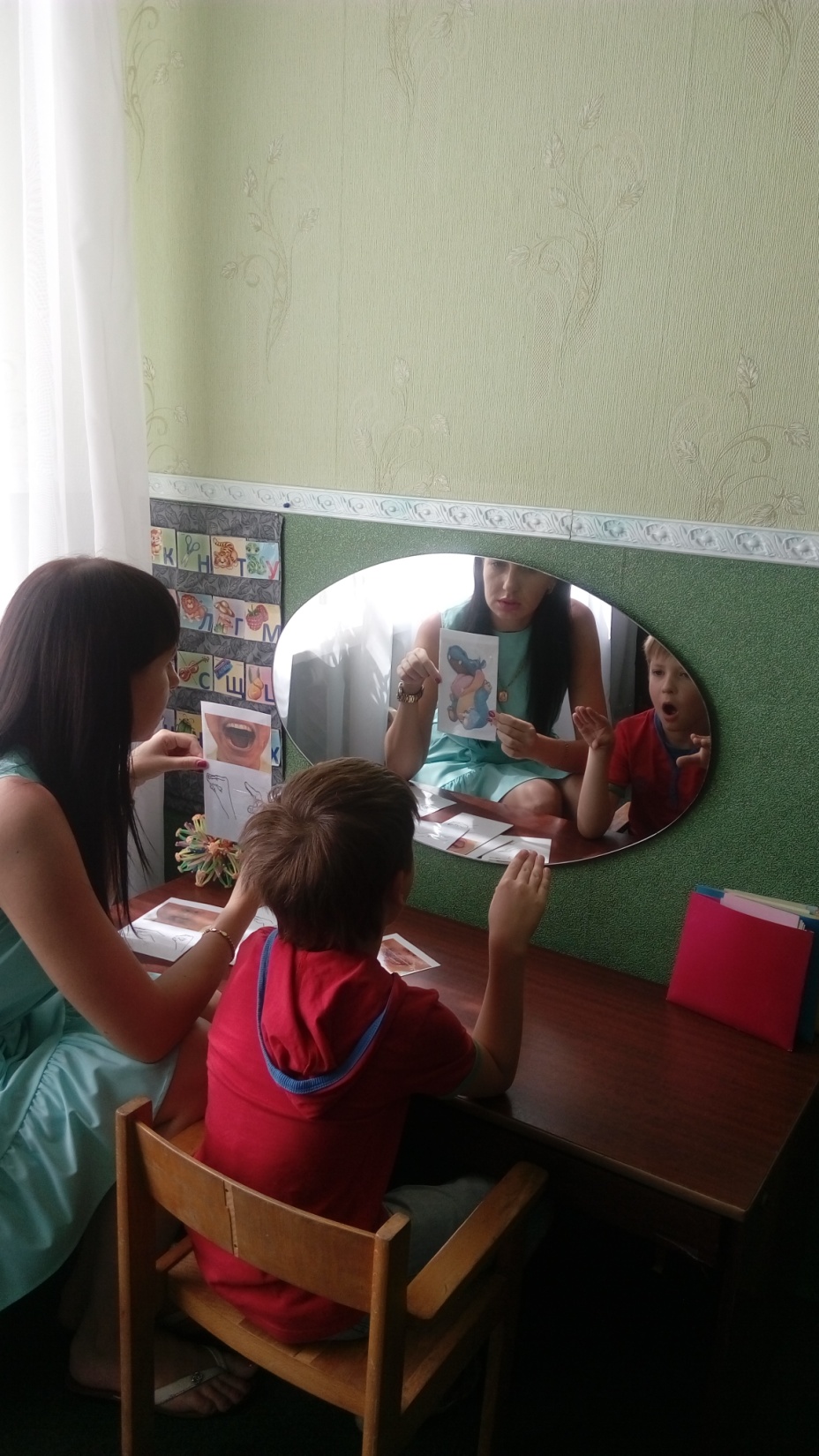 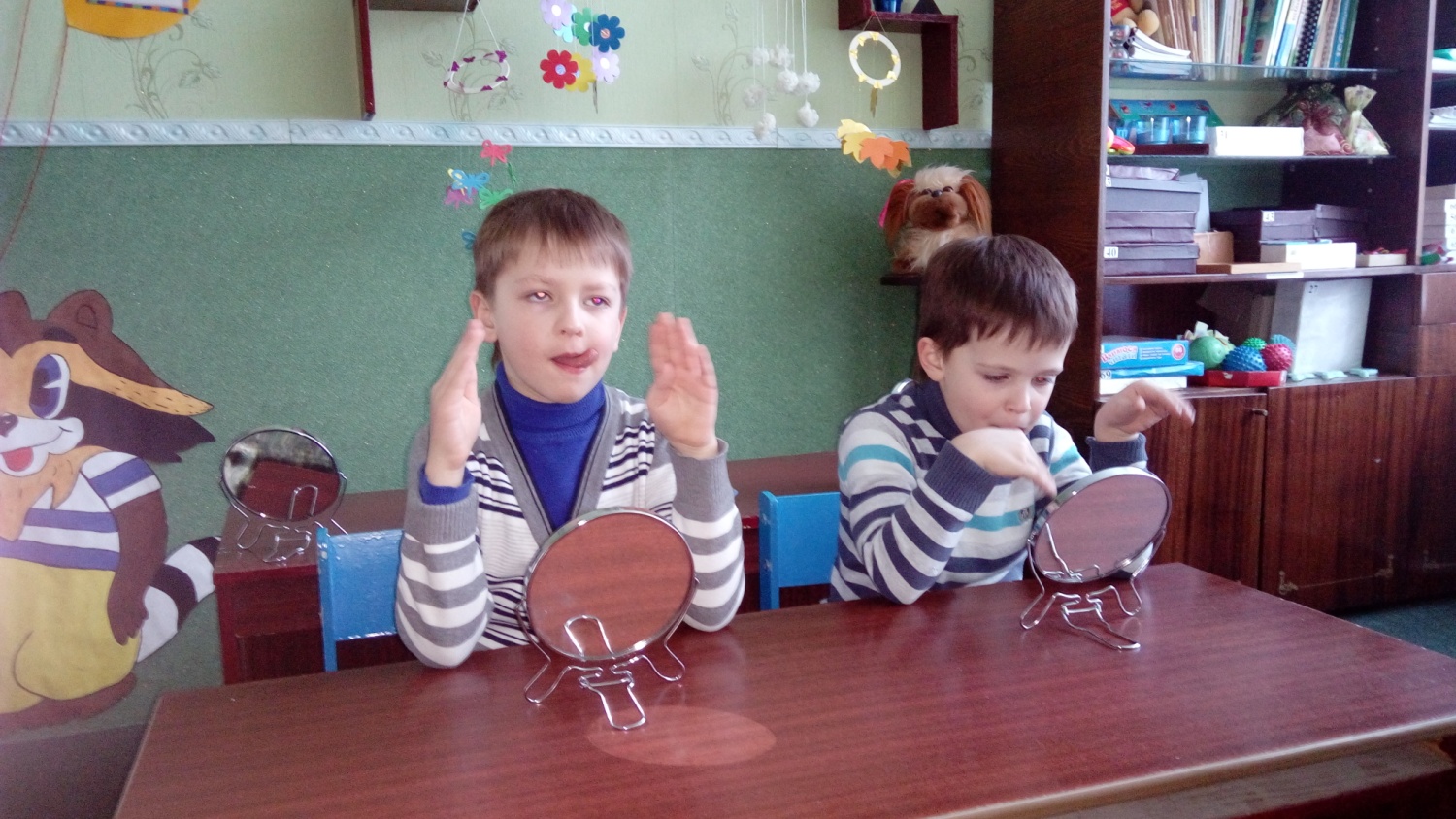 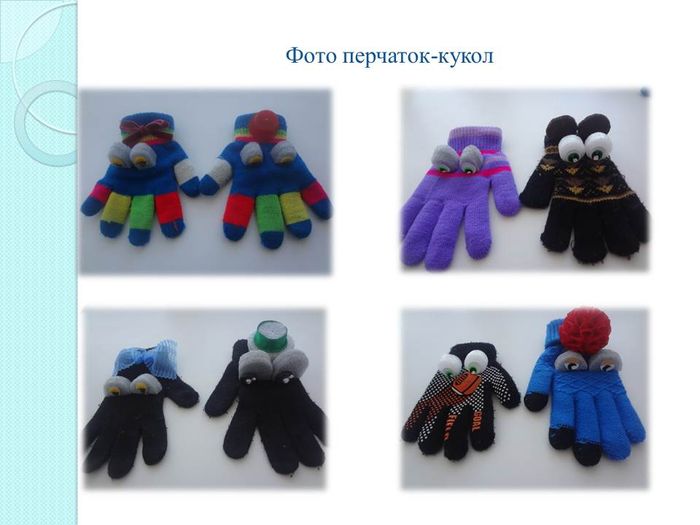 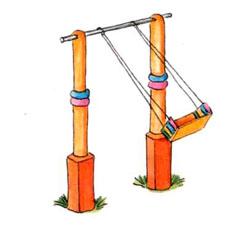 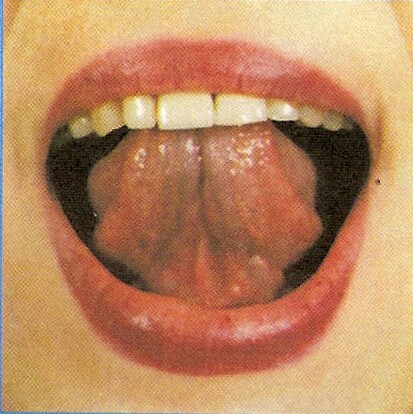 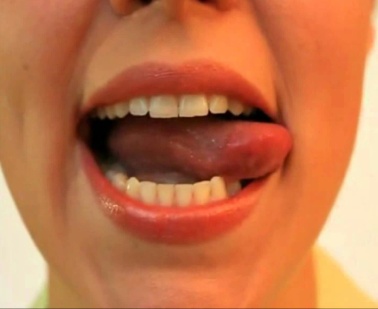 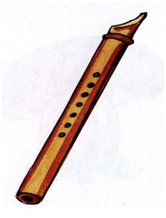 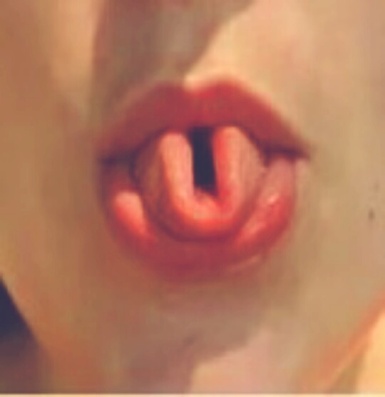 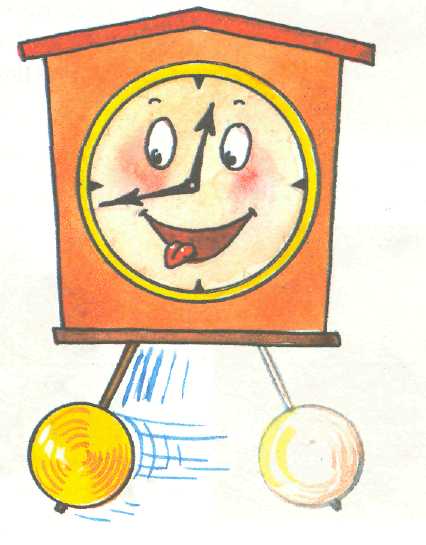 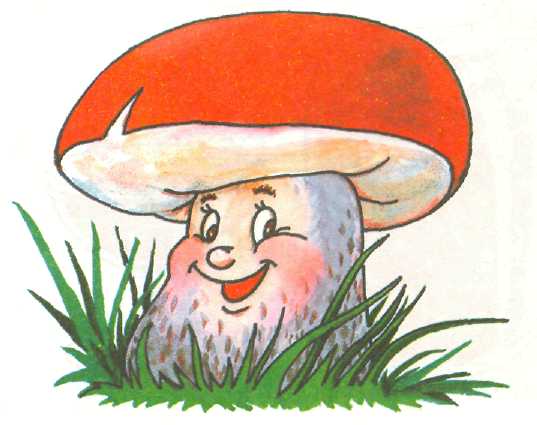 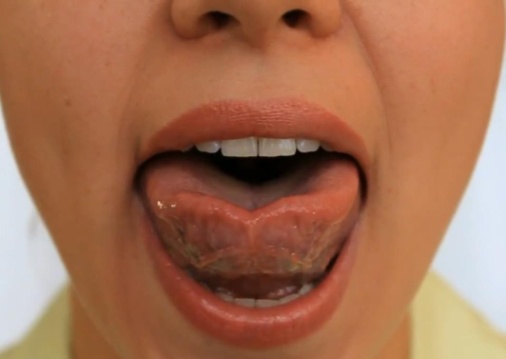 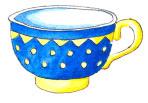 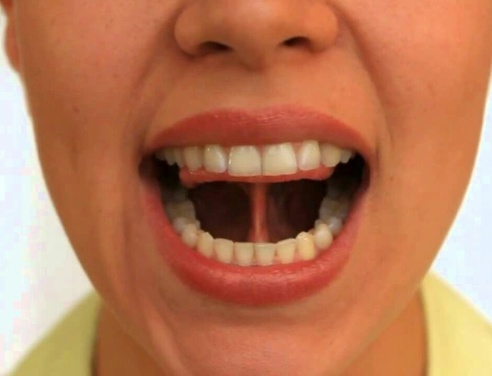 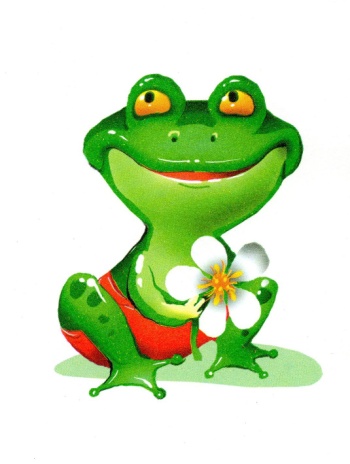 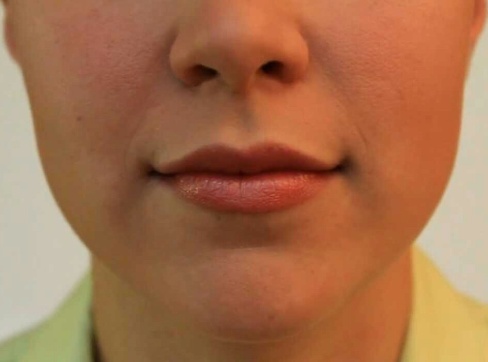 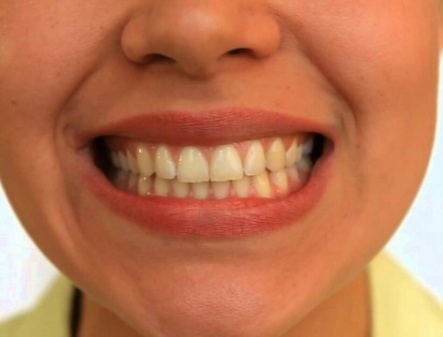 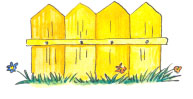 В биоэнергопластики желательно использовать уже хорошо известны, отработаны артикуляционные упражнения
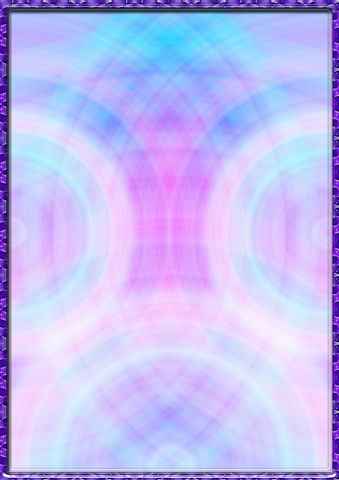 Применения биоэнергопластики в специализированной группе для детей с нарушениями речи позволяет сделать вывод:
Биоэнергопластика оптимизирует психологическую базу речи
Улучшает моторные возможности ребенка по всем параметрам
Способствует коррекции звукопроизношения, фонематических процессов
Позволяет быстро убрать зрительную опору – зеркало и перейти к выполнению упражнений по ощущениям.
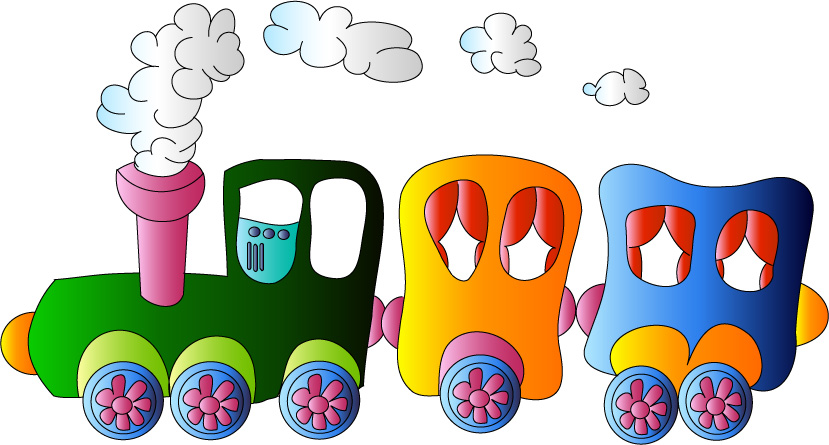 Кинезиология - наука о развитии головного мозга через движение, наука о развитии умственных способностей и физического здоровья через определенные двигательные упражнения.
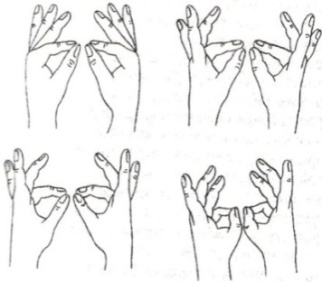 Кинезиологические методы влияют  на:
развитие умственных способностей
физического здоровья
 активизируют различные отделы коры больших полушарий
способствуют развитию способностей человека и коррекции проблем в различных областях психики
 улучшают у ребенка память, внимание, речь, пространственные представления, мелкую и крупную моторику
снижают утомляемость, повышают способность к произвольному контролю.
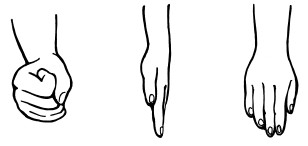 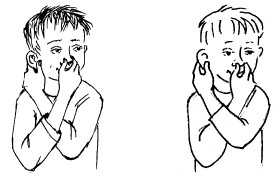 СПАСИБО ЗА ВНИМАНИЕ!
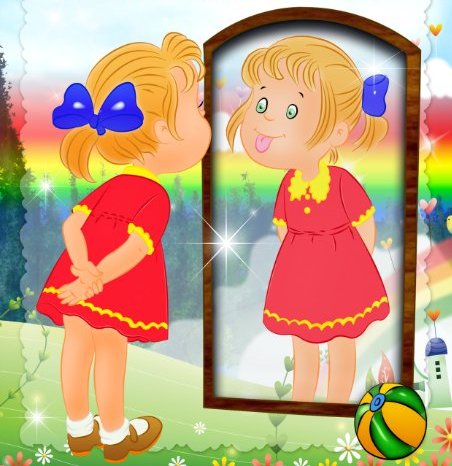